GOMER SEWER IMPROVEMENT AREA
Project Informational Update Meeting
July 10, 2019, 6:30 p.m.
Gomer’s Dads Club
Nicholas Avenue
1
[Speaker Notes: Introduction.]
Overview of Tonight’s Meeting
History Update of Project
Project Layout
 Project Cost, Funding Assistance and Financing
Easement Acquisition Procedure
Next Steps and Tentative Schedule
Questions and Answers
2
[Speaker Notes: What we will cover tonight.]
I.  History of Project
During 2010 - OEPA obtained stream samples within the Gomer area. The results of the samples confirmed an excess level of E-coli present and that nuisance conditions existed indicating violations of water quality standards.

July 10, 2012 - OEPA sent a letter to the Allen County Commissioners regarding their findings in the Gomer area. OEPA requested the Commissioners respond in writing as to how the water quality violations will be addressed.

September 20, 2012 - July 15, 2013, July 29, 2013 and August 5, 2013: Allen County conducted additional Pike Run stream testing to determine the scope of the problem and to confirm water quality standards were being violated.
3
I.  History of Project
August 2013 - Kohli & Kaliher Associates, Inc. was authorized by the Allen County Commissioners to complete a General Study to determine how best to serve the Gomer Project Area.

April 2015 - Kohli & Kaliher Associates, Inc. completed a General Study of the area to determine the most cost effective method to address water quality violations.

July 21, 2016 - Letter was sent to property owners updating project status. 

June 20, 2017 – A public informational meeting was held with property owners.

May 25, 2018 – Letter was sent to property owners updating project status and notification of income survey.

 May 30, 2019 - Letter of Conditions (LOC) was issued by USDA for award of a $1.3 mill grant and $1.2 mill loan.
4
II.  Project Layout
5
[Speaker Notes: Layout of all the properties involved in the project.]
II.  Project Layout
6
III.  Project Cost, Funding Assistance and Financing
Funding Assistance:
Funding has been established from the following agencies:
	
 A $1.3 mill grant and $1.2 mill loan has been tentatively secured     from United States Department of Agriculture.
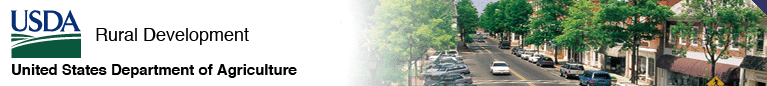 An application will be submitted to the Ohio Development Services Agency Community 
	Development Block Grant (CDBG) program once a Permit to Install (PTI) has been secured from the Ohio Environmental Agency. There is potential for an additional $750,000 grant.
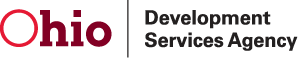 An application will be submitted to the Oho Water Development Authority (OWDA)                     for a $250,000 grant once bids are submitted.
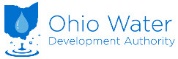 7
III.  Project Cost, Funding Assistance and Financing
8
[Speaker Notes: Breakdown of costs to property owners.]
III.  Project Cost, Funding Assistance and Financing
Estimated Costs to Property Owners
Total number of property structures is 150.  Therefore, the apportioned principal cost per Equivalent Single Family Unit (ESFU) is $8,000 ($1,200,000 ÷ 150). The residential monthly debt service with interest (3.375%) is estimated to be $31.00 per property owner, which will be placed on sewer bill as a debt service for up to 40 years.
Abandonment of existing sewage tanks and installation of sanitary sewer lateral and potential house plumbing modifications.  Approximate cost - $1,500 to $2,000.  This is an out-of-pocket cost to property owner. Financial assistance may be available for qualifying income property owners. More details will be given later.
Once connected to project each customer will receive a quarterly sewer bill from the County to pay for the operation and maintenance of the County’s collection and treatment infrastructure. The cost per quarter at the present time is $148.50 for a single residential property.
9
III.  Project Cost, Funding Assistance and Financing
The Principal Project Cost per Household may be paid in cash, or charged to sewer bill as a debt service for a period not-to-exceed 40 years with interest at 3.375%. Interest cannot exceed 3.375%, but can go down based USDA market conditions.
10
IV.  Easements & Acquisition
The County is asking for the cooperation of the residents to donate the easements, thereby reducing the cost of the project. The cost of acquisition of easements is factored back into the overall cost of the project.  Therefore, all property owners in the project will pay for the added cost of easement acquisition.

	However, if a property owner chooses to be compensated for the easement the County has a process of valuing  the easement(s) to make a just compensation offer to the property owner. 

	Most easements would have an approximate value of $200 (.015 acres, 5’ by 110’) to $400 (.030 acres, 10’ by 110’).
11
[Speaker Notes: At this time there are no easements to get.  The purpose of this will be to provide maintenance of the collection system.]
V. Next Steps and Tentative Schedule
Informational Update Meeting – July 10, 2019
Complete design – July 31, 2019
1st  Public Meeting at Commissioners Office – August 13, 2019
2nd Public Meeting at Gomer – September 10, 2019
Bid project – December 2019
Open bids – January 2020
Start construction – March 2020
Complete construction – November 2020
Final billing notice and connection notice to property owners – November 2020
Conduct a project wrap-up meeting with property owners – November 2020
12
VI.  Questions & Answers
?
13
[Speaker Notes: Leave open for any questions.]